Seminář k bakalářské diplomové práci I (KSCA100)Prezentácia k téme:Konflikt medzi buddhizmom a pôvodnými formami čínskeho myslenia vo vybraných literárnych dielach stredovekej Číny.
Andrej Monček
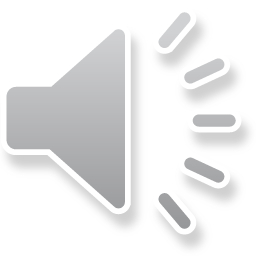 Predstavenie témy: Konflikt medzi buddhizmom a pôvodnými formami čínskeho myslenia vo vybraných literárnych dielach stredovekej Číny.
Historické literárne pramene:
Mouzi: ‘Mouzi lihuo lun 牟子理惑論‘ (cca 250 n. l.)
Yancong: ‘Futian lun 福田論‘ (6. - 7. stor. n. l.)
Huiyuan: ‘Shamen bu jing wangzhe lun 沙門不敬王者論‘ (404 n. l.)
    
Cieľ výskumu: analýza a vyvodenie dôsledkov konfliktu medzi buddhizmom a pôvodnými formami čínskeho myslenia vo vybraných troch textoch spísaných v dobe čínskeho stredoveku
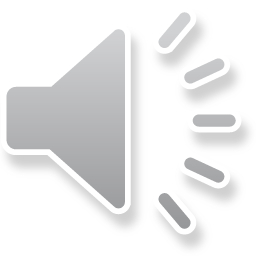 Výskumná otázka:
Ako na základe prameňov možno zhrnúť postoj konfuciánstva stredovekej Číny k cudzím fenoménom buddhizmu?

Na základe akých argumentov texty obhajujú premeny v tradičných spoločenských konvenciách prinesených do Číny buddhizmom?
Aký posun vo vzťahu buddhizmu a konfucianizmu možno pozorovať v rozlične starých dobových textoch ?
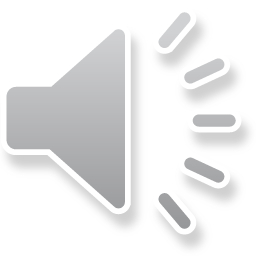 Metodológia práce:
Historicko-výskumný projekt
Priama a komparatívna metóda historického výskumu

Kvalitatívny výskum
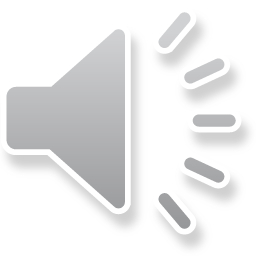 Predpokladaný prínos práce:
Rozšírenie bádania na poli vzťahov moderného čínského štátu a buddhizmu
Rozšírenie bádania pri objasňovaní kultúrno-historických premien Číny na konkrétnych historických prameňoch
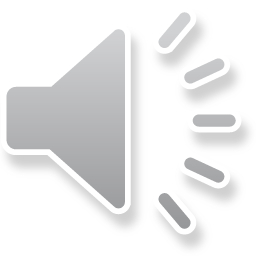 Ďakujem za pozornosť!